Учителю посвящается
-"Умное лицо - это еще не признак ума. Величайшие глупости на землесовершались именно с этим выражением! Вы улыбайтесь, господа,улыбайтесь!- Барон Мюнхгаузен
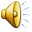 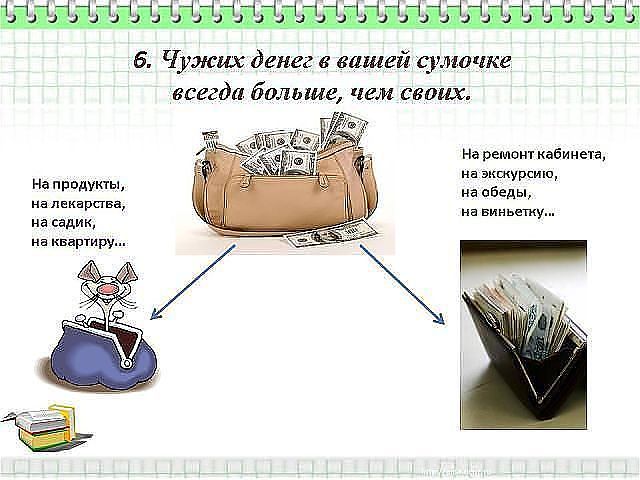 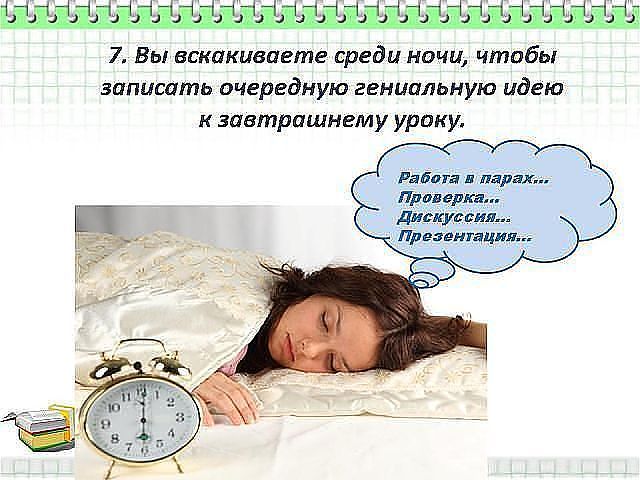 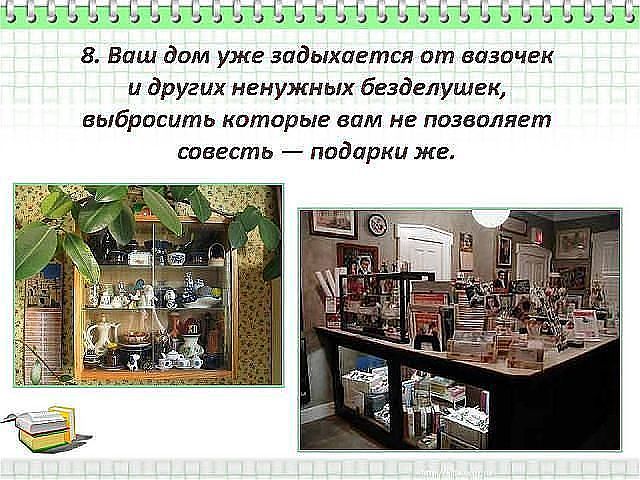 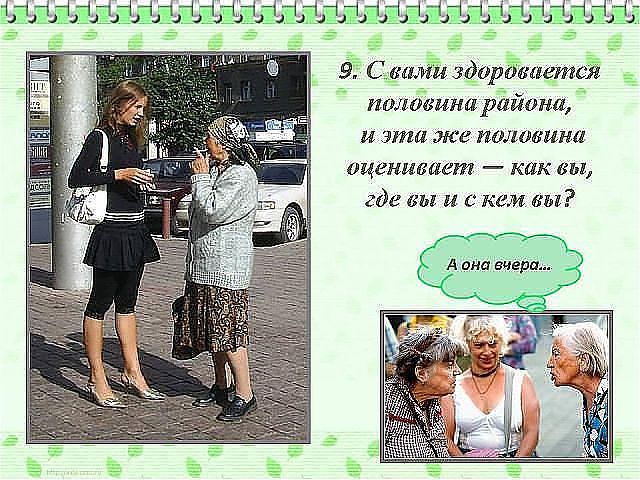 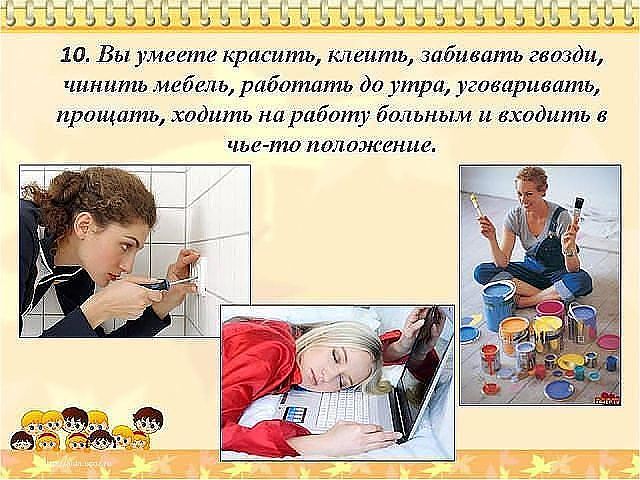 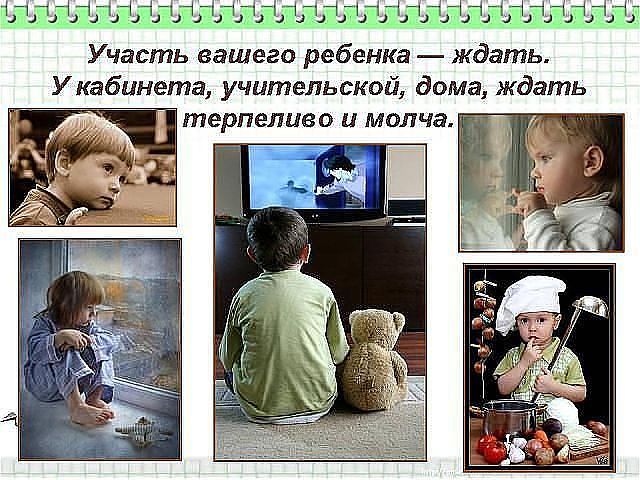 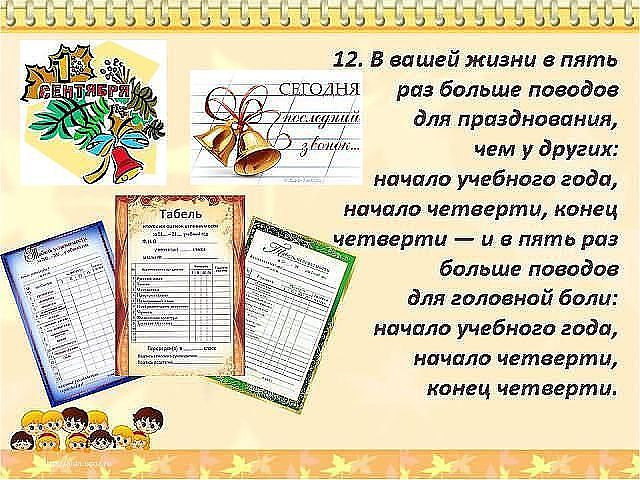 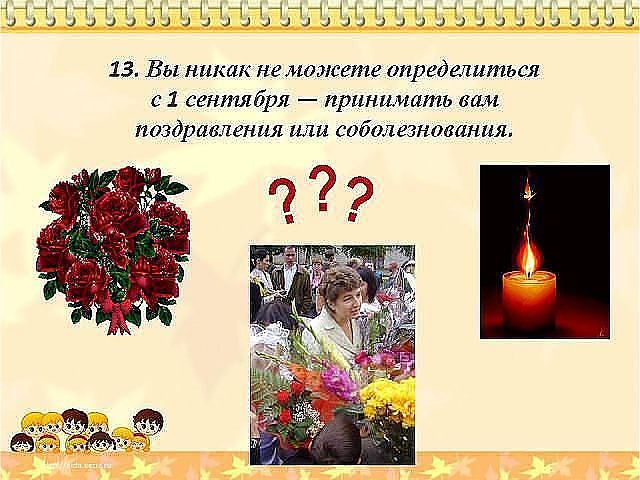 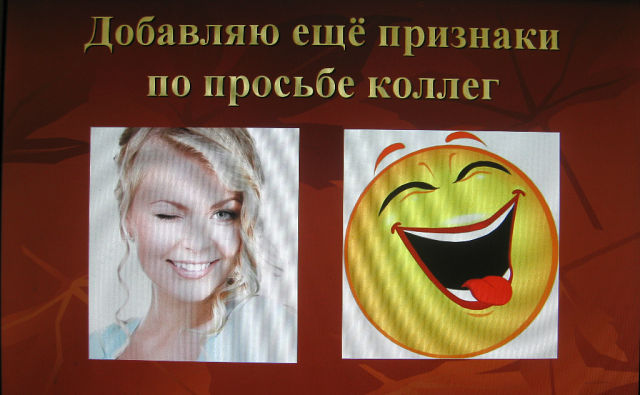 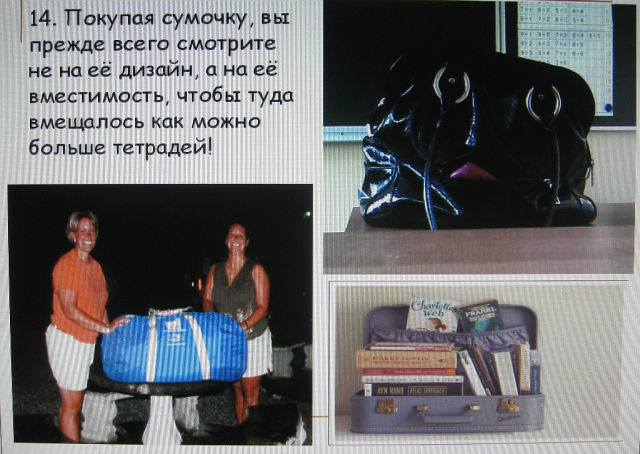 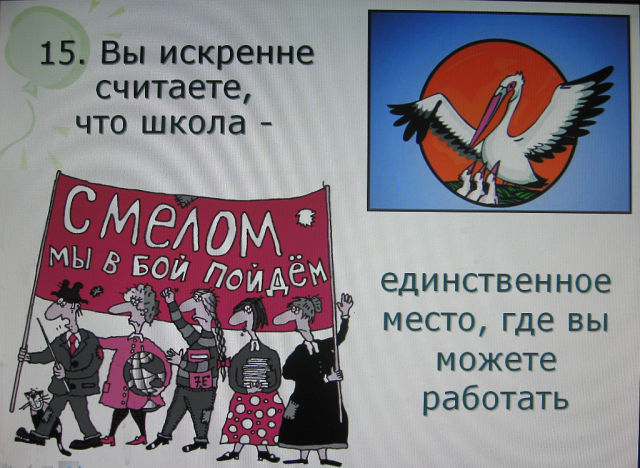 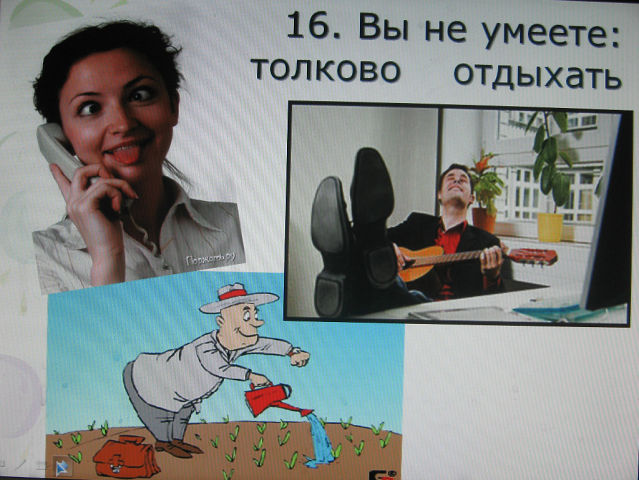 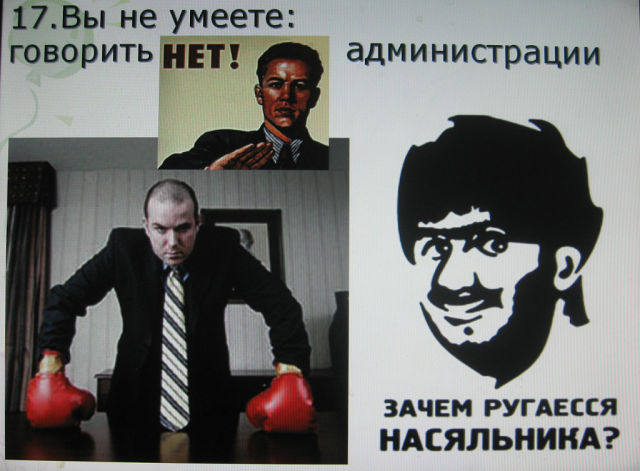 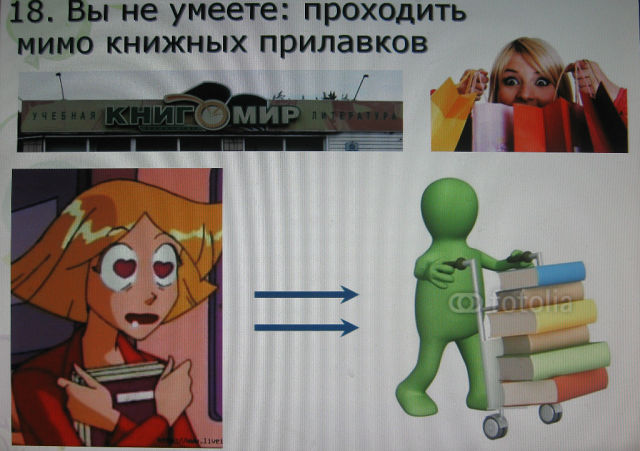 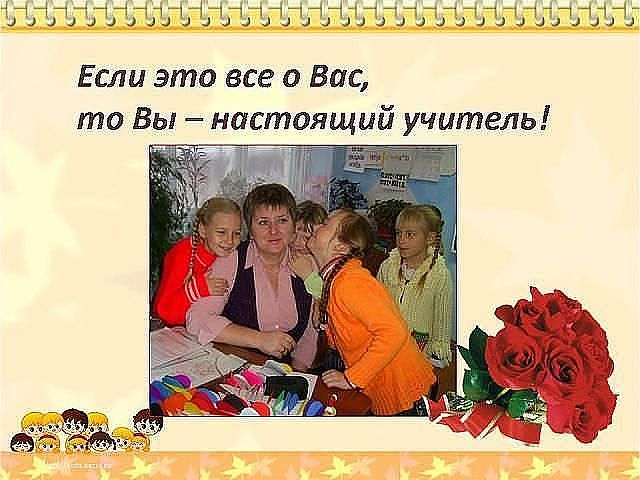